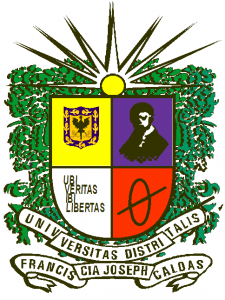 HIPÓTESIS DE LA INVESTIGACIÓN
SEMINARIO DE INVESTIGACIÓN

Maestría en Ciencias de la Información y las Comunicaciones

ERNESTO GÓMEZ VARGAS
2020
Doctorado de Ingeniería
INTRODUCCIÓN
Viene del griego “hypothesis” que significa suponer o poner bajo consideración.
Es una solución provisional para el problema que será verificada como valida o no a lo largo de la investigación.
Generalmente se expresa como un enunciado afirmativo en donde se vinculan las variables de la investigación.
INTRODUCCIÓN
Una hipótesis de investigación es una declaración que realizan los investigadores cuando especulan sobre el resultado de una investigación o experimento. Todo diseño experimental verdadero debe tomar esta declaración como el núcleo de su estructura y como el objetivo final de cualquier experimento. 
 El paso anterior a una hipótesis es un problema de investigación, generalmente enmarcado como una pregunta. 
La hipótesis de investigación constituye una reducción del problema, lo que produce algo verificable y falsable.
IMPORTANCIA DE LA HIPÓTESIS
Es una guía fundamental para la investigación 
La validación de la hipótesis se constituye en la área a solucionar.
Proporciona una explicación tentativa al problema de investigación
CARACTERÍSTICAS DE LA HIPÓTESIS
Debe ser clara y precisa 
Debe partir de la observación, planteamiento formulación del problema
Debe establecer relaciones entre las variables de la pregunta de investigación.
Debe ser lógica 
Las hipótesis deben ser susceptibles de verificación
CARACTERÍSTICAS DE LA HIPÓTESIS
Son proposiciones.
Se expresan en términos de variables.
Son respuestas a las preguntas de investigación.
Expresan lo que se cree o estima probable.
Son descripciones, relaciones o explicaciones.
Son tentativas o provisionales.
No son necesariamente verdaderas
(Universidad de Chile(Huertas), 2002)
CUÁNDO SE CONCIBE LA HIPÓTESIS?
Al principio se conciben hipótesis y variables confusas, vagas o poco claras
Durante el planteamiento del problema y construcción del marco de referencia
1
El análisis de nueva información, la consulta de nuevas fuentes, la organización de datos y la es especificación de nuevas relaciones, conducen a la reformulación de la hipótesis
En el curso de la investigación
2
Estructura de la Hipótesis (cuatro criterios)
Desde el punto de vista científico, los elementos estructurales de las hipótesis son las unidades de observación (personas, grupos, objetos, actitudes, instituciones y acontecimientos), las variables y las relaciones que unen a ambas y las variables entre sí. 
En términos gramaticales, las hipótesis adoptan la forma de oraciones, en las que las unidades de observación son los sujetos de las mismas, las variables y los atributos. (sujeto, verbo, complemento)
Desde el punto de vista lógico, una hipótesis es un enunciado o sentencia y sus elementos son las variables, los términos o categorías lógicas de unión, atribución y relación de las variables entre sí, los nombres o constantes y las unidades de observación. 
Matemáticamente, la estructura de las hipótesis se manifiesta mediante funciones y ecuaciones en las que las variables y los coeficientes que las afectan se expresan mediante términos lógicos o signos indicativos de las operaciones y relaciones matemáticas
CLASIFICACIÓN DE LAS HIPÓTESIS
Según función en la prueba:
		- de trabajo o de investigación
		- nula 
		- alternativa
Según nivel o tipo de Estudio:
		- exploratoria
		- descriptiva
		- correlacional
		- explicativa-causal
Según uso estadístico:
- Descriptivas o inferenciales
- Diferencia de medias
- Correlacionales
Hipótesis según función que cumplen en la prueba
Hipótesis de trabajo: son hipótesis que expresan lo que se desea probar en un estudio.

Hipótesis nula: son hipótesis que refutan o niegan lo que se afirma en una hipótesis de investigación o de trabajo.

Hipótesis alternativa: Solo pueden formularse cuando efectivamente hay otras posibilidades adicionales a las hipótesis de investigación y nula. De no ser así, no pueden existir.
(Universidad Autónoma de México, 2011)
Hipótesis según función que cumplen en la prueba
Hi: El candidato “A” obtendrá en la elección para la presidencia del consejo escolar entre un 50% y un 60% de la votación total.

Ho(nula): El candidato “A” no obtendrá en la elección para la presidencia del consejo escolar entre un 50% y un 60% de la votación total.

Ha: El candidato “A” obtendrá en la elección para la presidencia del consejo escolar mas del 60% de la votación total.
(Universidad Autónoma de México, 2011)
Hipótesis según el tipo de conocimiento
(Universidad Autónoma de México, 2011)
Hipótesis según el tipo de conocimiento
Hipótesis Descriptivas
Descriptivas del valor de variables que se van a observar en un contexto en la manifestación de otra variable. (Estudios descriptivos).

“ La expectativa salarial de los trabadores de la corporación XYZ oscila entre los 1,500,000 y 2,000,000 pesos”
(Universidad Autónoma de México, 2011)
Hipótesis según el tipo de conocimiento
Hipótesis de correlación. 

Estas especifican como se  relacionan dos o más variables, en estos casos no hablamos de variables dependientes e independientes.

” a mayor confianza mayor equidad.”
(Universidad Autónoma de México, 2011)
Hipótesis según el tipo de conocimiento
Hipótesis de causalidad. 

Proponen un “sentido de entendimiento” entre dos o mas variables.

Ejemplo:                                                                                         	La desintegración familiar de los padres provoca baja autoestima en los hijos. 
                         influye en  o  causa
     		X                                     Y                      
            (variable)                           (variable)
(Universidad Autónoma de México, 2011)
Hipótesis según el tipo de conocimiento
Hipótesis causales bivariadas: 
	Se plantea una relación entre una variable                       independiente y una variable dependiente.
Hipótesis causales multivariadas:
	Plantea una relación entre varias variables independientes y una dependiente, o una independiente y varias dependientes, o varias variables independientes y varias dependientes.
(Universidad Autónoma de México, 2011)
Hipótesis estadística
Es la transformación de las hipótesis de investigación, nulas y alternativas en símbolos estadísticos. Se pueden formular sólo cuando  los datos del estudio que se van a recolectar y analizar son cuantitativos (números, porcentajes, promedios).
Tipos de hipótesis estadísticas:
		- De estimación.
		- De correlación.
		- De diferencia de medias u otros valores.
		- De causalidad.
(Universidad Autónoma de México, 2011)
Hipótesis estadística
De estimación: son aquellas que señalan (describen) el valor de alguna medida de la población, a partir del valor pertinente obtenido en la muestra.

De correlación: son  aquellas que traducen en términos estadísticos una correlación entre dos o más variables (xry).

De diferencia de medias: son aquellas en que se compara una medición (promedio, porcentaje, desviación estándar, etc.) estadística entre dos o más grupos.

De causalidad: son aquellas que no solo afirman una  relación entre dos o mas variables y la manera en que se manifiesta, sino que además propone un “sentido de comprensión del fenómeno”  de la relación, una es causa y la otra efecto.
(Universidad Autónoma de México, 2011)
HIPOTESIS DE TRABAJO
HIPOTESIS DE TRABAJO
Son proposiciones afirmativas que el investigador plantea con el propósito  de llegar  a explicar hechos o fenómenos que caracterizan   o identifican el objeto del conocimiento.
DE PRIMER GRADO.
Proposición descriptiva del objeto del conocimiento sobre hechos o situaciones  conocidos por el saber popular, que puede ser sometida a verificación por el investigador.
DE SEGUNDO GRADO.
Proposición fundamentada en una relación causa efecto determinada por las hipótesis de primer grado. Esta afirmación se demuestra  y verifica por su vinculación  con un modelo teórico.
DE TERCER  GRADO.
Proposición que afirma la presencia  de relaciones existente  entre variables complejas. Sugiere explicaciones entre fenómenos  de mayor extensión.
(Méndez & Vélez, 2001)
Tipos de hipótesis-Punto de vista Gnoseológico- Mario Bunge
20
Según el arranque
Sustantiva
Analogía
Estructural
Primer grado
Inducción
Arranque
Segundo grado
Intuición
Teoremas
Deducción
Inferencias
Construcción
Según el arranque
Halladas Analógicamente
Analogía
Se infieren mediante
Razonamiento basado en la existencia de atributos semejantes en seres o cosas diferentes
Argumentos de analogía
Captación intuitiva de parecidos
Presentan dos subtipos
Analogía Sustantiva
Analogía Estructural
Según el arranque
Halladas Analógicamente
Semejanza específica, se refiere a propiedades específicas y va de un individuo a otro.
Analogía Sustantiva
Semejanzas formales entre sistemas físicos o conceptuales. Se pueden producir espontáneamente.
Analogía Estructural
(Bunge, 2004)
Según el arranque
Halladas Analógicamente
Ejemplos
A una persona del curso de seminario se le presenta una imagen de violencia y le genera tristeza, entonces se tiene la hipótesis de si se le presenta la misma imagen a otro estudiante de ese curso se genera la misma respuesta de miedo
Analogía Sustantiva
Un curso de matemáticas con 50% hombre y 50% mujeres tiene buenos resultados cuando ven la clase con el profesor Y, entonces se tiene la hipótesis de que un curso que tenga 50% hombres y 50% mujeres y ven clase con el profesor Y obtendrán buenos resultados
Analogía Estructural
(Bunge, 2004)
Según el arranque
Halladas Inductivamente
Inducir: Extraer a partir de determinadas observaciones o experiencias particulares, el principio general implícito en ellas
Las hipótesis halladas inductivamente son las compuestas sobre la base del examen caso por caso.
Inducción de primer grado
Inducción de segundo grado
Según el arranque
Inducción de primer grado
Enunciados particulares
Enunciados generales
Ejemplo:

 El estudio de las matemáticas interfiere con el aprendizaje simultáneo de la física.
Según el arranque
Inducción de segundo grado
Generalización de generalizaciones de primer grado
Ejemplo:

 El aprendizaje de cualquier tema interfiere con el de cualquier otro tema contiguo.
Según el arranque
Halladas Intuitivamente
Expectativa
Realidad
Acompañada con un “sentimiento” que es lógicamente consistente
Tienen un aspecto natural y obvio
Sin embargo
Con sospecha justificada
Parecen generadas espontáneamente, sin investigación previa ni elaboración lógica
Son elaboradas construcciones que no habrían podido concebirse en épocas anteriores
Según el arranque
Halladas Intuitivamente
Ejemplo:

La hipótesis según la cual existe una relación fija entre la cantidad de calor que emite una estufa eléctrica y la cantidad de energía eléctrica que consume parece ahora obvia porque pagamos el consumo de energía
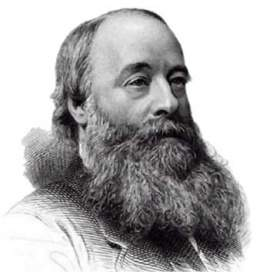 Ni siquiera se imaginó antes de que se sospechara que la electricidad podría convertirse en calor, dicha sospecha se tuvo hasta 1843, dada por, James Prescott Joule.
Según el arranque
Halladas deductivamente
Deducir: Extraer una verdad particular a partir de un principio general.
Las hipótesis halladas deductivamente son las que se deducen de proposiciones más fuertes.
Teoremas
Inferencias
Según el arranque
Halladas deductivamente
Consecuencias lógicas de algunos supuestos anteriores de una teoría.
Teoremas
Ejemplo:
Hipótesis relativas a la distribución geográfica de una determinada especie, derivan de postulados biogeográficos generales.
Inferencias basadas en teorías de más amplio alcance.
Inferencias
Ejemplo:
Una relación termodinámica se deduce de principios de mecánica estadística.
Según el arranque
Construcciones
“... Construcciones más o menos elaboradas, que no se infieren visiblemente de nada, sino que se imaginan con la ayuda explícita de elementos conceptuales...”
No existen técnicas infalibles para la construcción de hipótesis pero sí existen distintos enfoques con los cuales se puede abordar la creación de la hipótesis.
Según el arranque
Construcciones
Ejemplo: Enfoque probabilístico, donde la teoría matemática actúa como incubadora de la hipótesis factual.
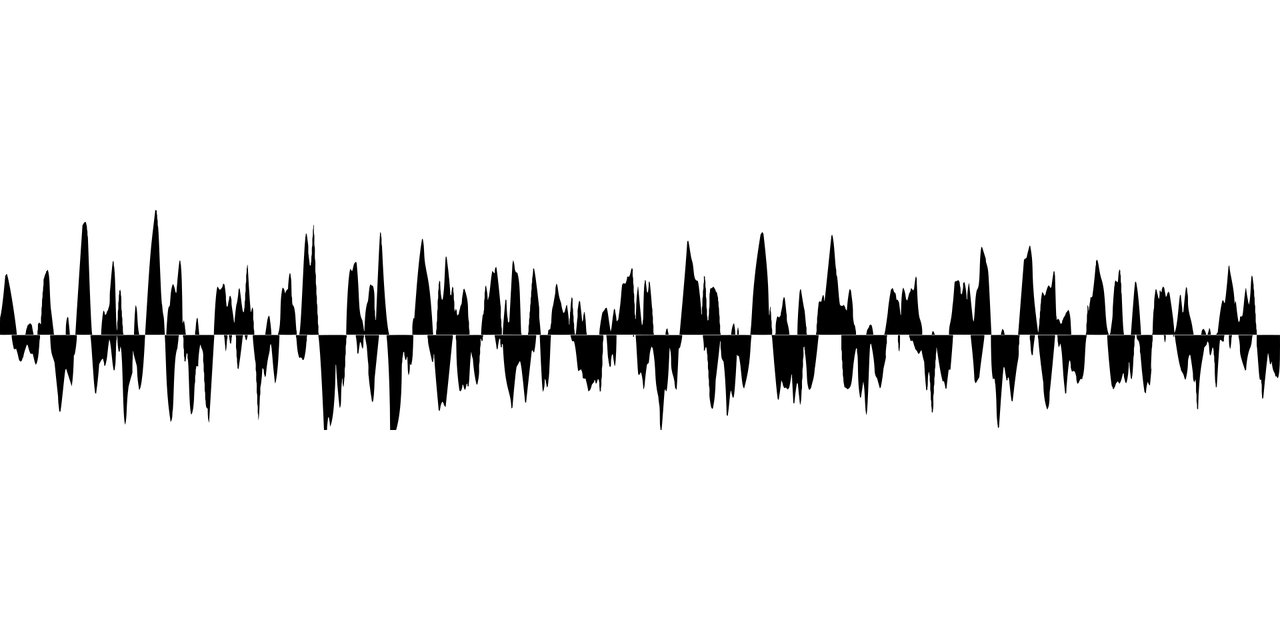 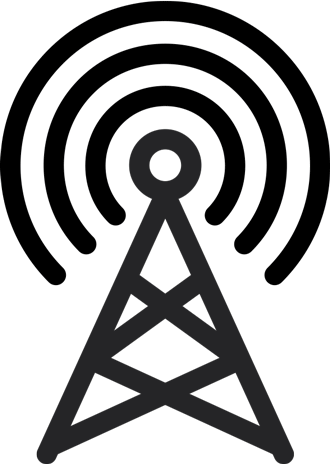 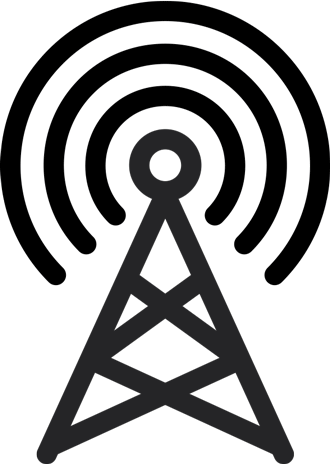 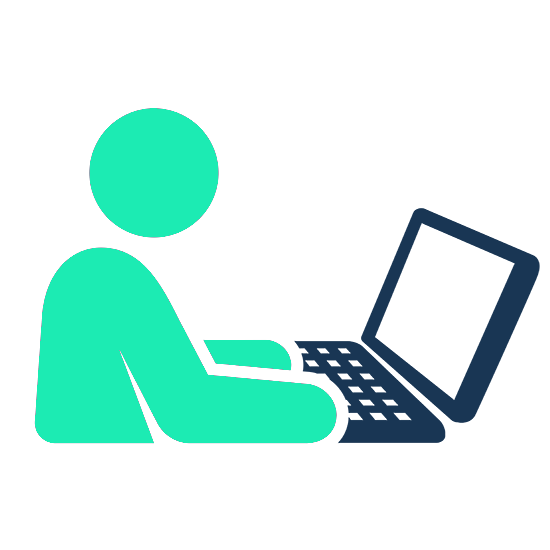 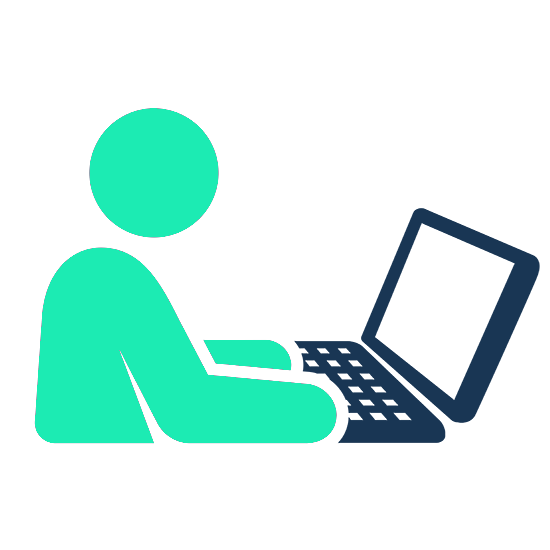 Inteligibilidad del mensaje
Receptor
Emisor
Inteligible podría ser la probabilidad de que un mensaje sea identificado en la primera recepción del mismo. Se puede construir una hipótesis de la inteligibilidad del mensaje a partir de varias repeticiones del mensaje.
Hipótesis por grado de Ostensividad
Conceptos Observacionales
Conceptos no Observacionales
Se refieren a entidades o propiedades observacionales:
Color
Textura
Posición
Cuerpo
Estimulo
Respuesta
Son susceptibles a observación directa y parten de un conocimiento ordinario.
Mecánica clásica
No presentan rasgos observables
Masa
Punto de materia
Fuerza
( Bunge, 2000)
Hipótesis por grado de Ostensividad
Conceptos No observacionales
Variables intermedias
Construcciones hipotéticas
Enlazan las propiedades observables de un sistema.
No se asignan propiedades a las variables intermedias
Se refieren a entidades no observables pero inferibles
Átomo (teoría atómica)
Coste de producción (economía)
Centro de gravedad (mecánica)
Entropía (termodinámica)
Aprendizaje (psicología conductista)
En el campo electromagnético, el potencial es una variable intermedia, mientras que la intensidad es una construcción hipotética (es el núcleo de la teoría)
Hipótesis por grado de Ostensividad
Hipótesis Observacionales-(De bajo nivel)
Contienen conceptos observacionales:
Posición.
Color.
Forma.

“Los pájaros ponen los huevos en nidos”

Ninguna hipótesis puramente observacional puede hacer parte de una teoría.
Hipótesis por grado de Ostensividad
Hipótesis No observacionales
Contienen conceptos no observacionales:
Variables intervinientes
Construcciones hipotéticas.

Este tipo de hipótesis nunca pueden ser objeto de observación para establecer si son ciertas o falsas. Esto siempre se deben inferir o suponer.
Hipótesis por grado de Ostensividad
Hipótesis No observacionales
En las hipótesis de estadio descriptivo pueden encontrarse conceptos no observacionales ordinarios. 

“El suicidio es mas común en los protestantes que en los católicos”

En los estadios mas adelantados solo se encuentran hipótesis no observacionales teoréticas.

“La inhibición de la digestión favorece al uso de la sangre por los órganos efectores”

Hipótesis Mixtas: Contienen a su vez conceptos ordinarios como teoréticos. Es un puente entre la teoría y la experiencia.
Hipótesis según profundidad
Las hipótesis fenomenológicas

Son las que contienen conceptos observacionales, no se refieren al funcionamiento interno de los sistemas, sino solo a su comportamiento externo.
Las fórmulas químicas que no especifican la estructura química ni los mecanismos de reacción
Hipótesis según profundidad
Formula de la síntesis de la glucosa en las hojas de las plantas verdes
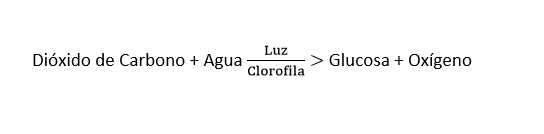 Hipótesis según profundidad
Las hipótesis representacionales o “mecanicistas”

Especifican mecanismos, los cuales, no tienen que ser necesariamente mecánicos en el sentido estricto del engranaje y la polea.
Reunir y generalizar mediante curvas estudios empíricos del crecimiento de individuos y poblaciones
Hipótesis según profundidad
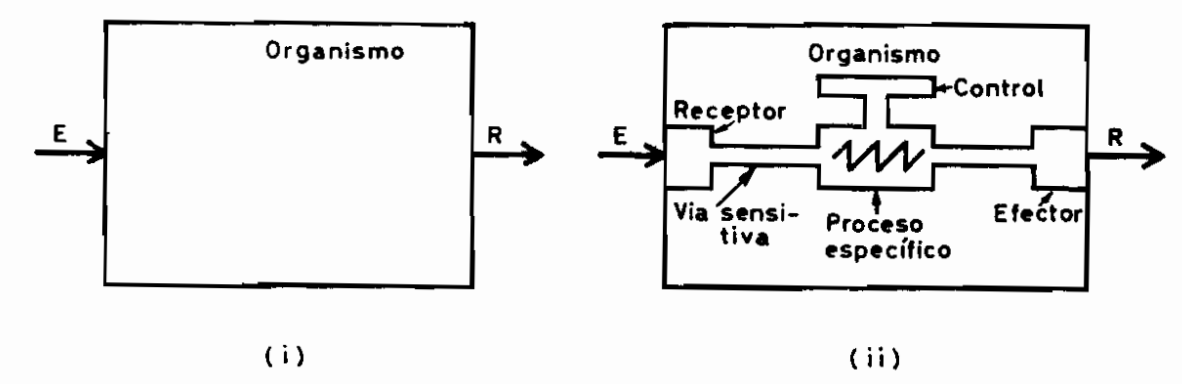 (i) Fenomenológico: relaciones funcionales R=F(E)  entre estímulos E y las respuestas R.
(ii)  Representacional: sistema de conjeturas que considera el mecanismo responsable del comportamiento visible, explica R=F(E).
Elementos de la hipótesis
Unidades de análisis: Personas, objetos, actividades, fenómenos sobre los que se refiere la investigación. 
Variables: Características (cualitativas -cuantitativas) de las unidades de análisis que fluctúan cuya variación se puede medir.
Términos lógicos: conexiones que relacionan las unidades de análisis con las variables o las variables entre si.
Elementos de la hipótesis
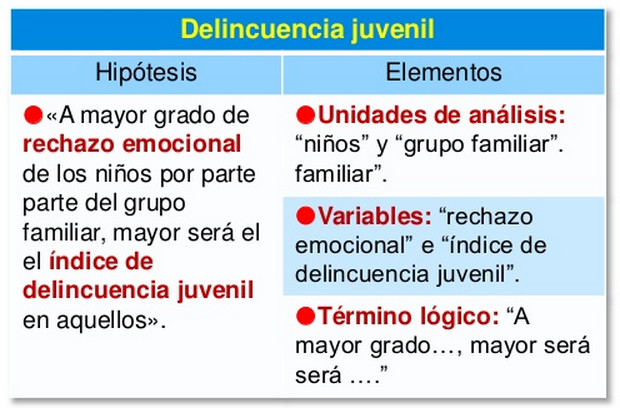 EJEMPLO
Problema-Practico: Las estimaciones cuantitativas de precipitación realizadas con radar meteorológico difieren de las realizadas en las estaciones hidrometeorologicas en tierra en mas de un 20%.
Problema-Teórico: Los métodos de estimación cuantitativa de la precipitación a partir de la información del radar no tiene en cuenta la variabilidad espacial ocasionada por la perdida de resolución del radar con la distancia.
Pregunta de investigación: ¿Cómo vincular la variabilidad espacial en la estimación cuantitativa de precipitación a partir de datos de radar?
Objetivo general: Desarrollar un modelo estimación cuantitativa de la precipitación a partir de datos de radar polarimétrico que tenga en cuenta la variabilidad espacial asociada a este instrumento de medida. 
Hipótesis: A partir del estudio y caracterización del llenado parcial del haz del radar, la curvatura de la tierra y las perdidas por espacio libre de las ondas electromagnéticas se pueden establecer relaciones entre la distancia del radar y los métodos de  estimación cuantitativa de la precipitación.
¿En toda investigación se debe plantear hipótesis?
No todas las investigaciones requieren de hipótesis, depende sobre todo del enfoque del estudio, y del alcance inicial del mismo.

Algunos tipos de estudios permiten formular la hipótesis durante o después de recolectar los datos, es decir, durante el proceso de investigación.

Los estudios descriptivos que intentan pronosticar un hecho o cuantificarlo – cifrarlo, requieren de hipótesis.

Los estudios cuantitativos que pretender relacionar dos variables, correlacionales, y los que pretenden establecer las causas de los fenómenos analizados, SIEMPRE llevan hipótesis.

Los estudios mixtos, cuantitativos y cualitativos, pueden tener o no tener hipótesis, depende del planteamiento que realicen las personas que diseñan la investigación.
(López, 2010)
Bibliografía
Bunge, M. (2004). La investigación científica. Barcelona: Siglo XXI editores.
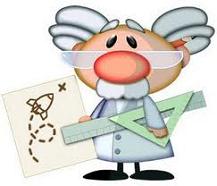